I2C Communication
Introduction
Pronounced “I squared C”
Stands for “Inter-integrated Circuit”
 I²C is a 2-wire interface
Invented by Philips Semiconductor in 1982
Used by almost all major IC manufacturers
All I²C Slave devices require an address
Addresses still maintained by remnants of Philips Semiconductor (now NXP)
Protocol
Before the communication is initiated by the primary device, both SCL and SDA lines are high.
A high to low transition of the SDA line signals the start of a communication.
Then SCL line is then used to send an 8-bit message, where the first 7 bits give the address of the secondary device.
Protocol
The final bit in the 8-bit message is the data direction bit. If it is 0, the primary device will write to the secondary device. Otherwise, the primary device would read from the secondary device.
After the 8-bit message is sent, the SDA line is used to send or receive data. Only when the SCL line is lowered can the state of the SDA line be changed, i.e., a bit corresponds to one clock pulse, generated by the primary device.
Protocol
Every byte (i.e., 8 bits) of data transfer must be followed by an Acknowledgement bit sent by the receiver. The Acknowledge bit is a low sent via the SDA line.
An Acknowledge bit signals the end of this byte of data. The SCL line is then held low, waiting for the secondary device to transmit the next byte of data.
If no Acknowledge bit is sent after some transmission, either there are no more data or the secondary device may simply be not ready for transfer.
Protocol
Finally, a STOP condition is generated to signal the end of the communication. The STOP condition consists of a low to high transition of the SDA line.
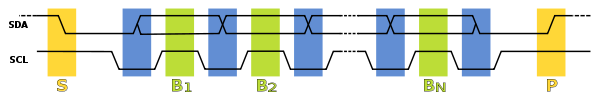 Physics Layer
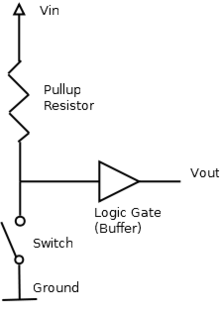 At the physical layer, both SCL and SDA lines are of open-drain design, thus pull-up resistors are needed. A logic "0" is output by pulling the line to ground, and a logic "1" is output by letting the line float (output high impedance) so that the pull-up resistor pulls it high.
A line is never actively driven high. This wiring allows multiple nodes to connect to the bus without short circuits from signal contention. 
If any node is driving the line low, it will be low.
Clock Stretching using SCL
An addressed slave device may hold the clock line (SCL) low after receiving (or sending) a byte, indicating that it is not yet ready to process more data. The master that is communicating with the slave may not finish the transmission of the current bit, but must wait until the clock line actually goes high. 
Clock stretching is the only time in I²C where the slave drives SCL.
Arbitration Using SDA
Every master monitors the bus for start and stop bits and does not start a message while another master is keeping the bus busy. However, two masters may start transmission at about the same time; in this case, arbitration occurs. 
If one transmitter sets SDA to 1 (not driving a signal) and a second transmitter sets it to 0 (pull to ground), the result is that the line is low. The first transmitter then observes that the level of the line is different from that expected and concludes that another node is transmitting.
Conclusion
I²C makes many of the electronics we use today possible
Works Cited
https://i2c.info/
https://www.i2c-bus.org/
https://en.wikipedia.org/wiki/I%C2%B2C#Clock_stretching_using_SCL